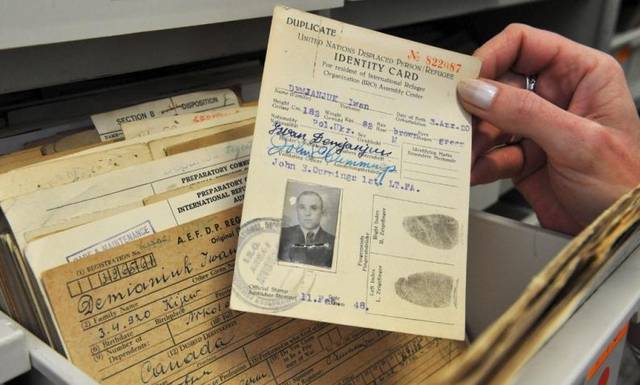 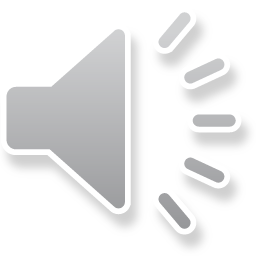 Nazis auf der Flucht
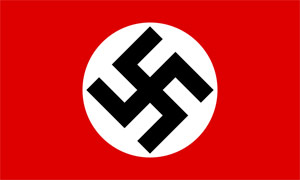 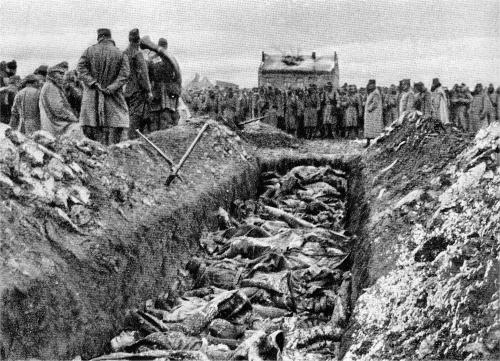 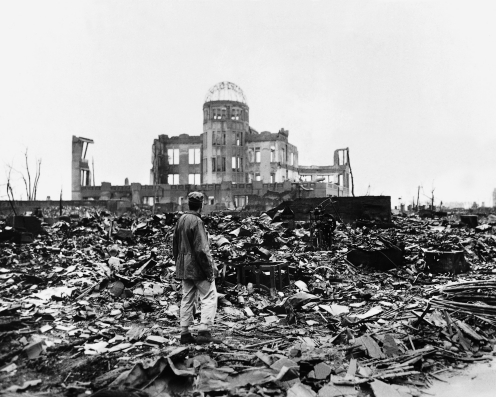 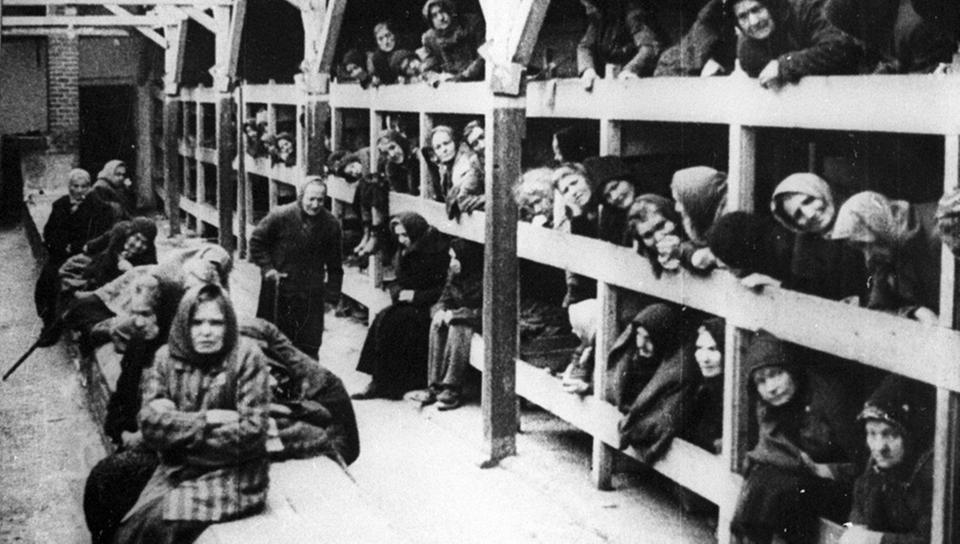 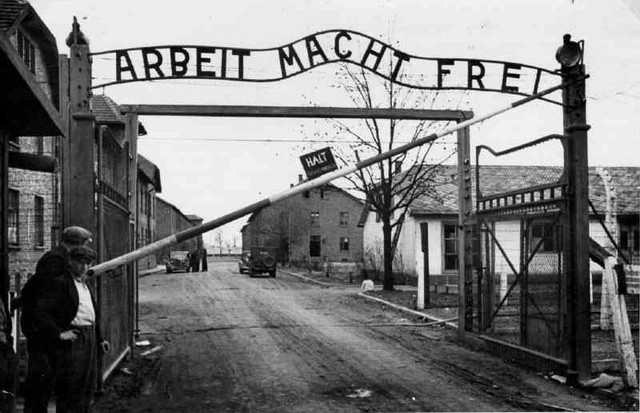 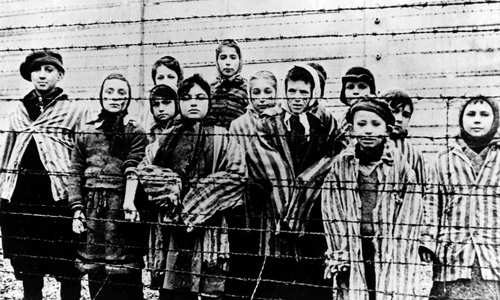 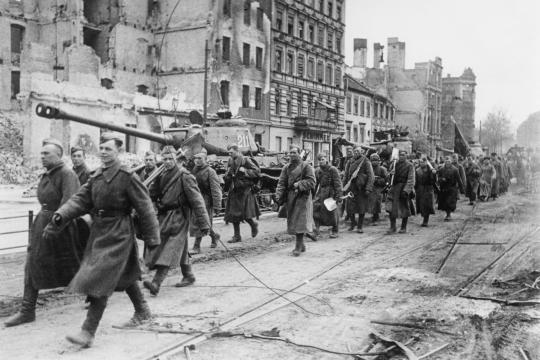 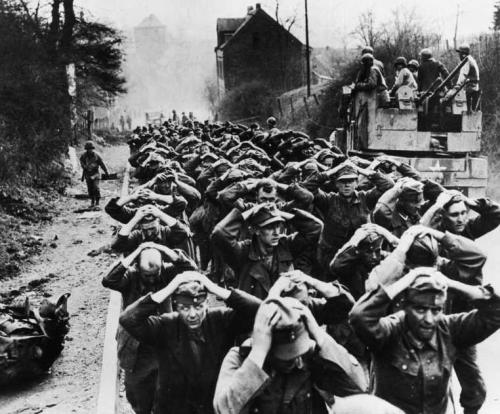 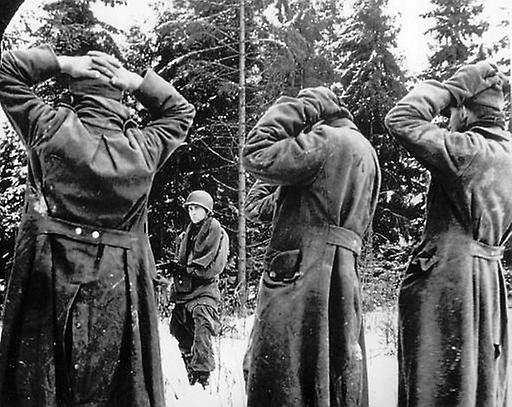 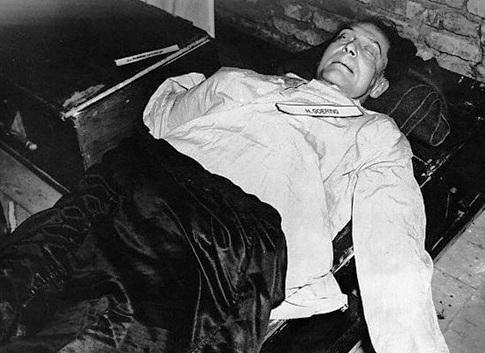 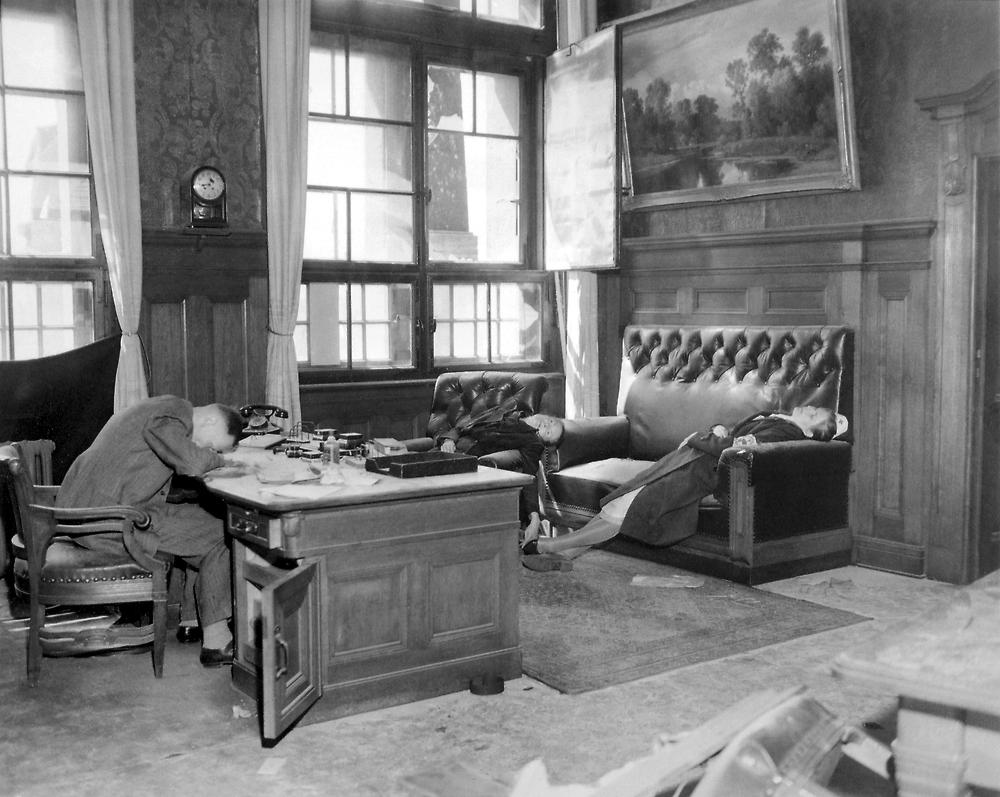 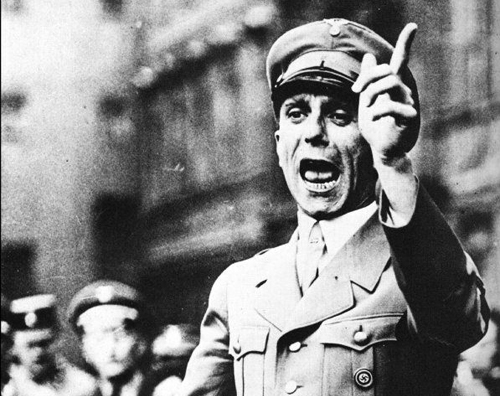 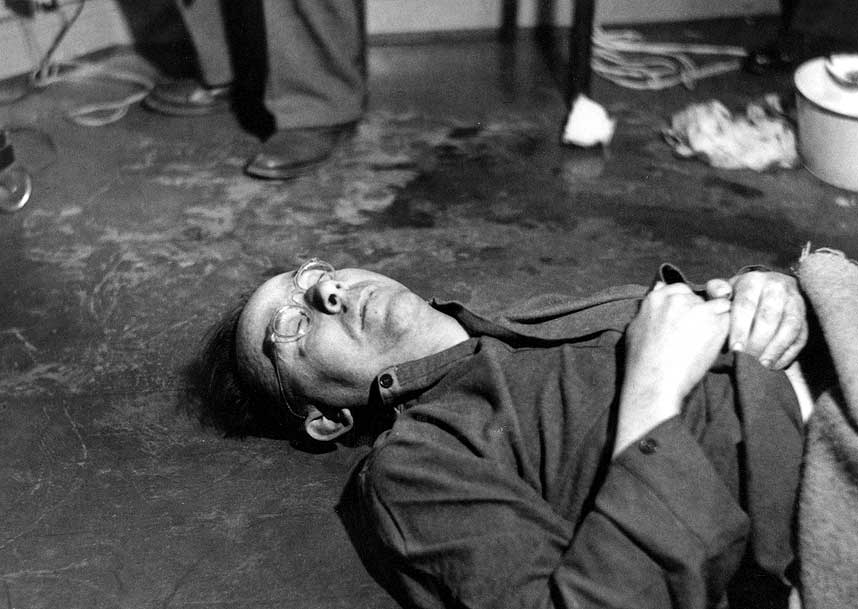 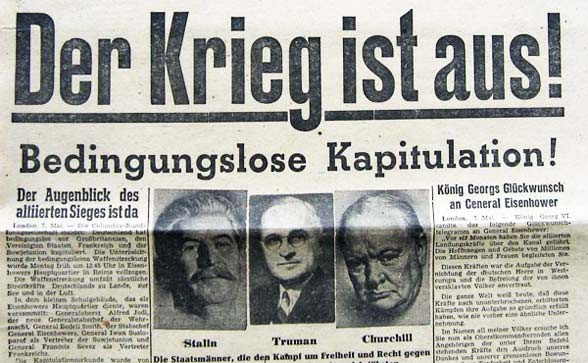 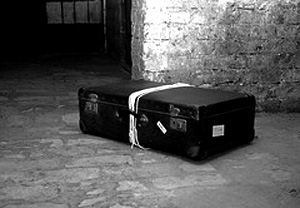 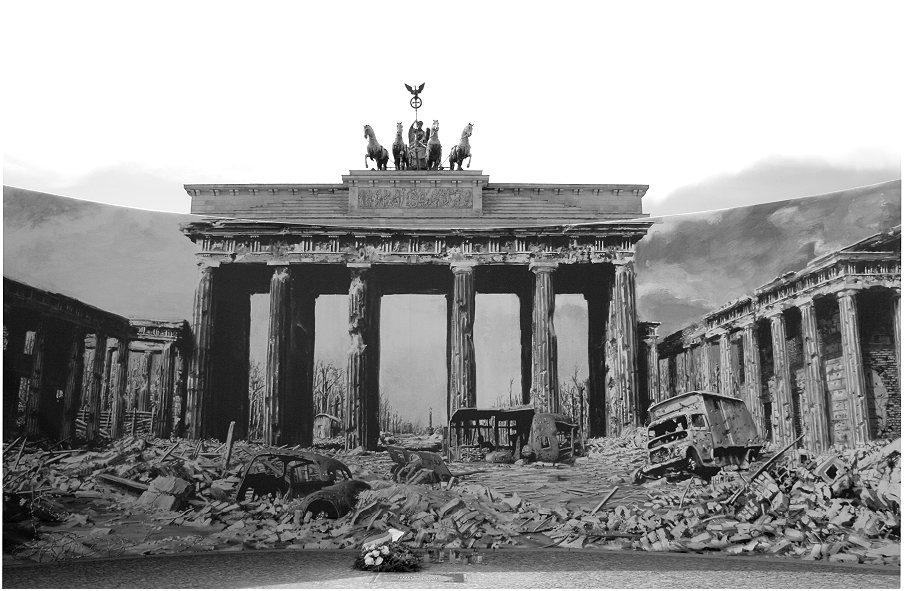 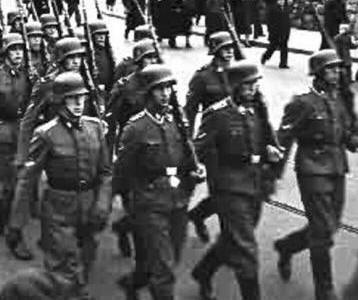 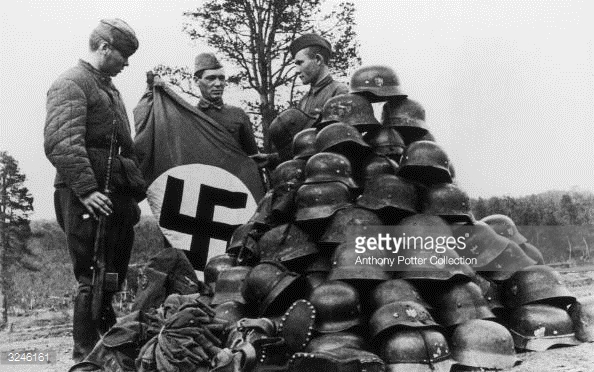 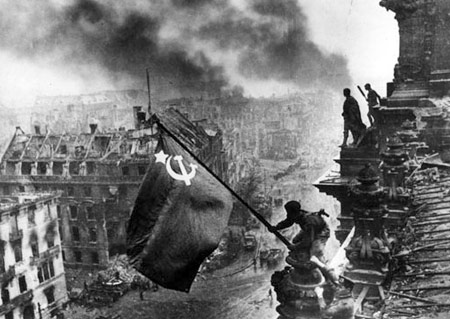 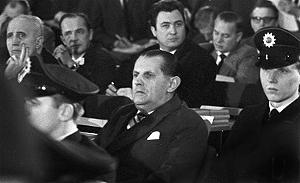 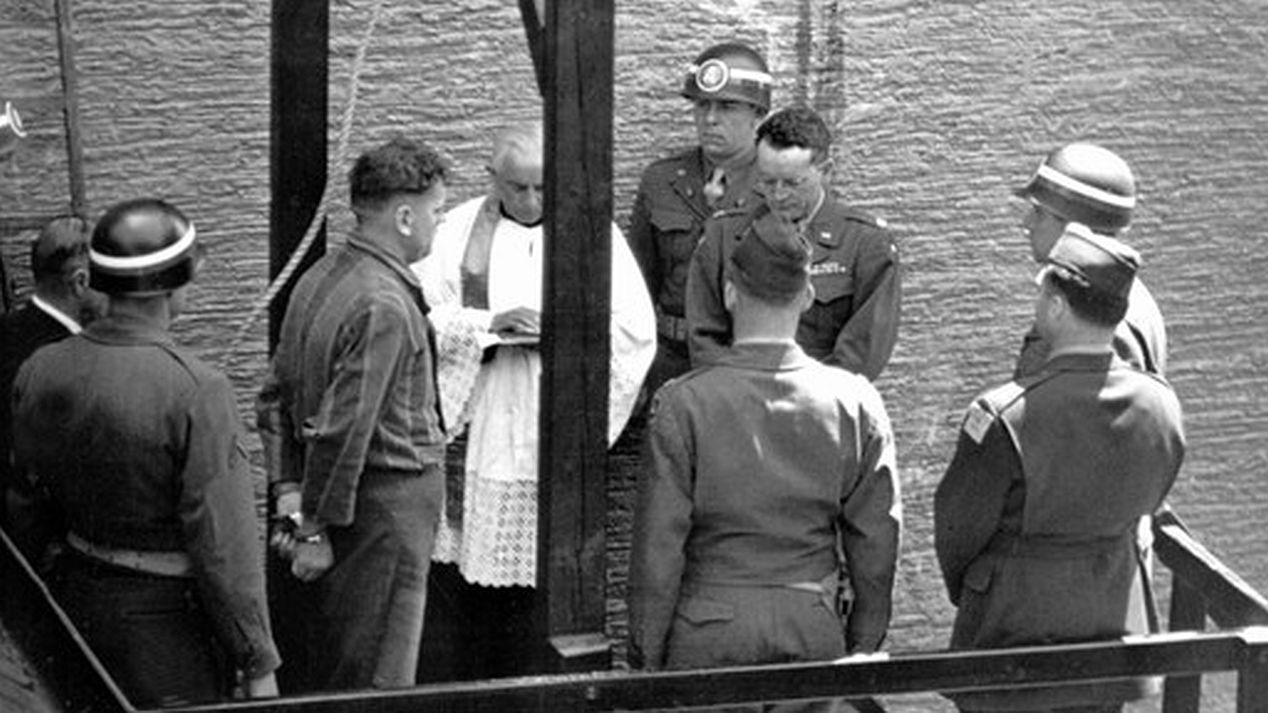 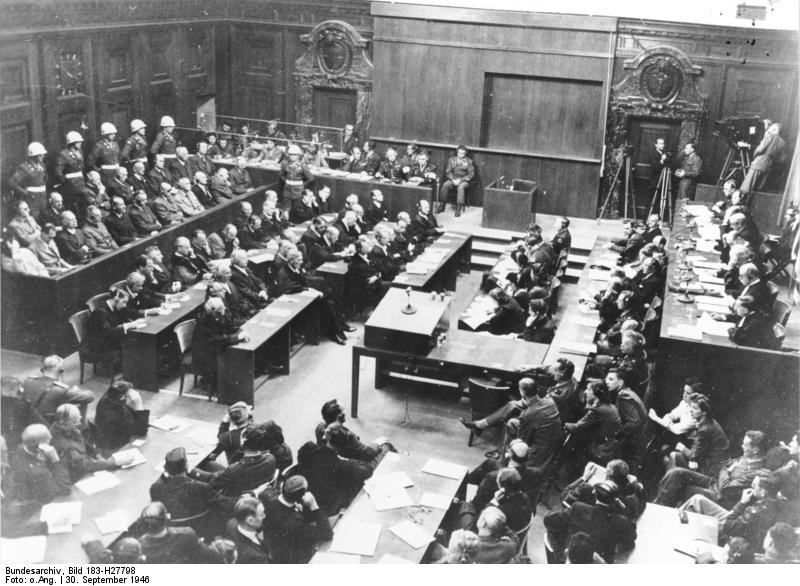 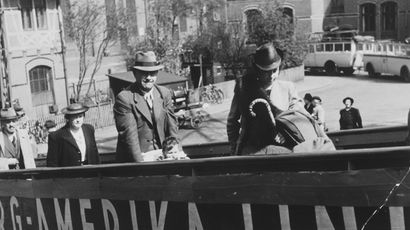 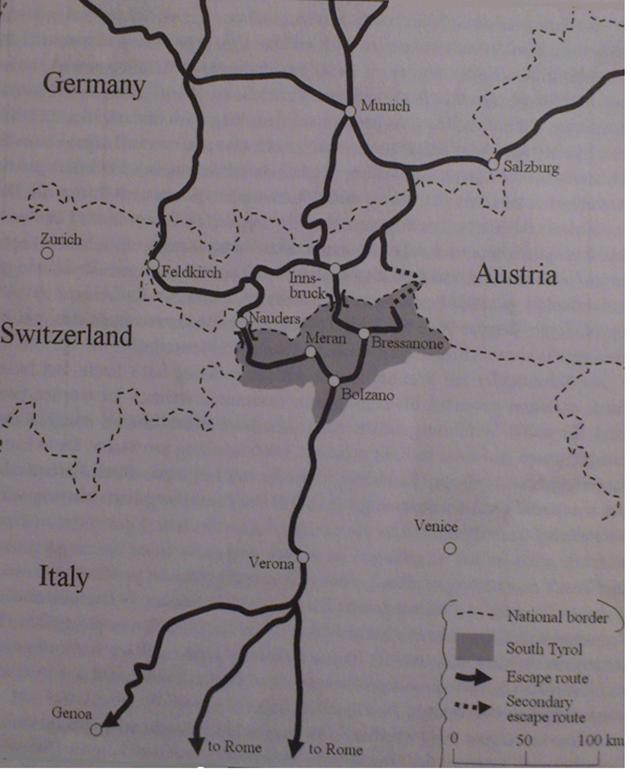 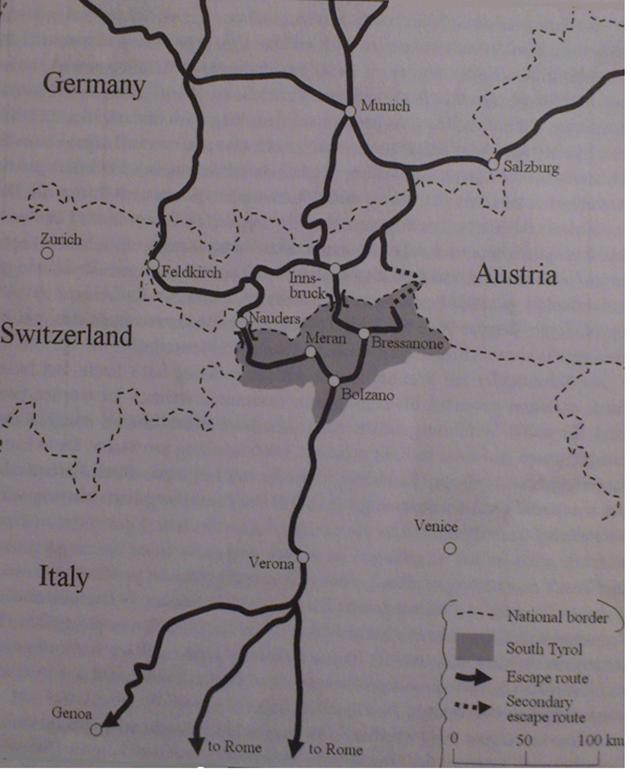 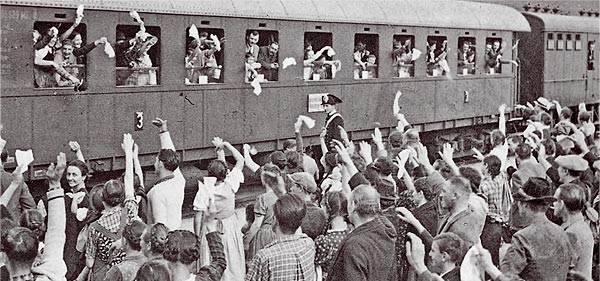 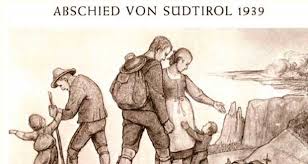 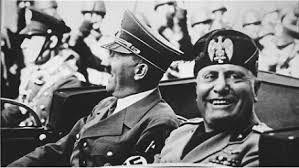 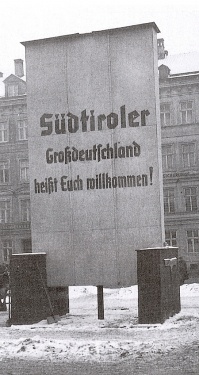 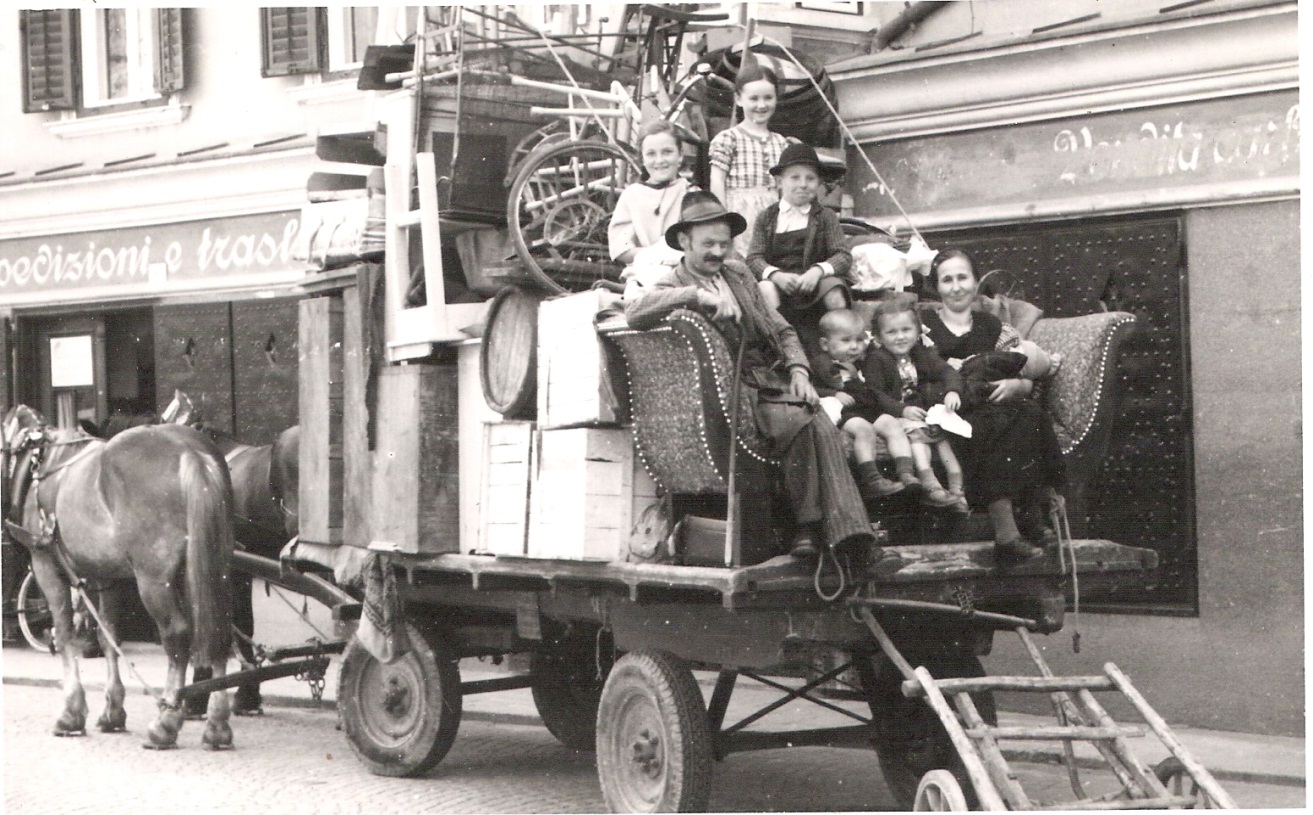 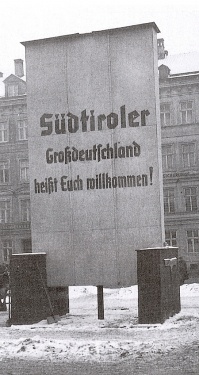 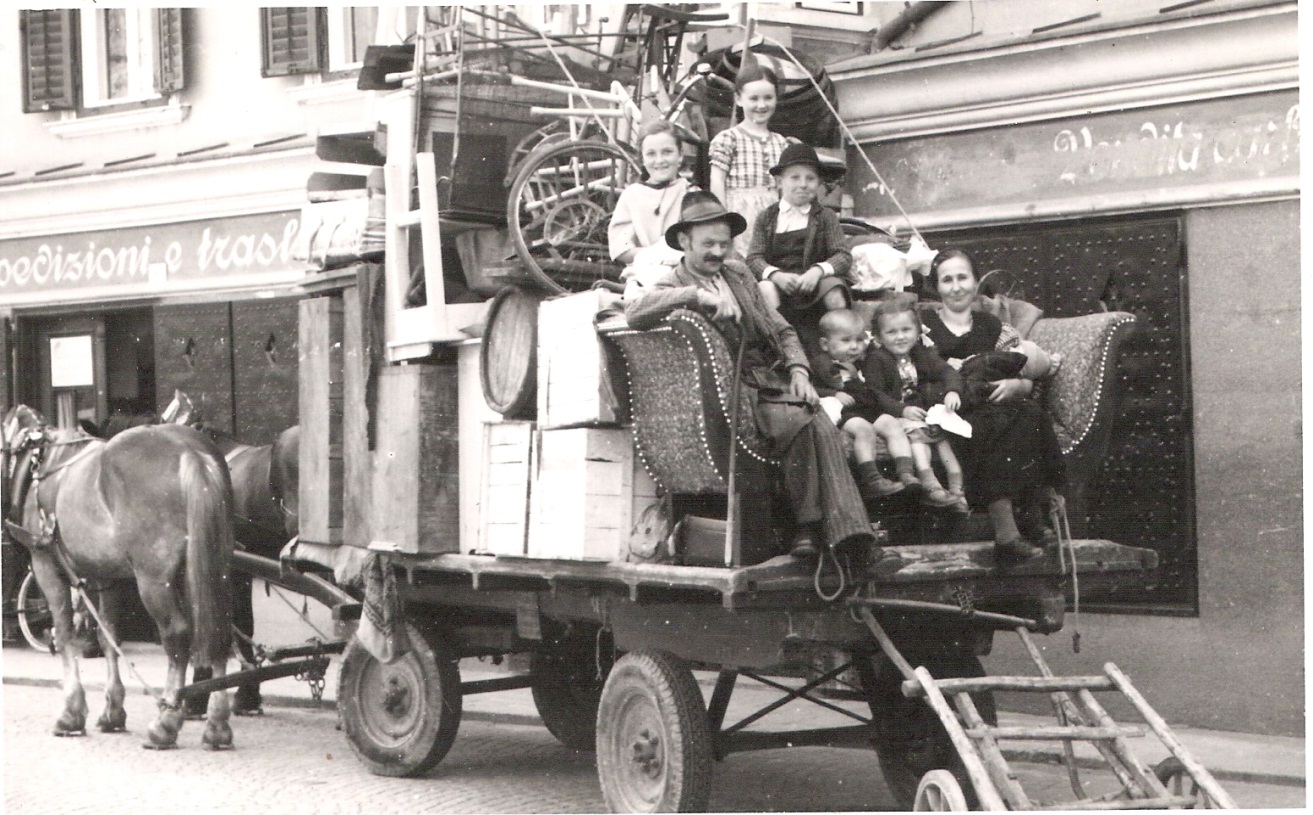 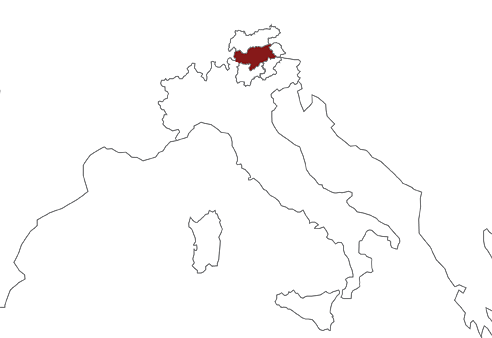 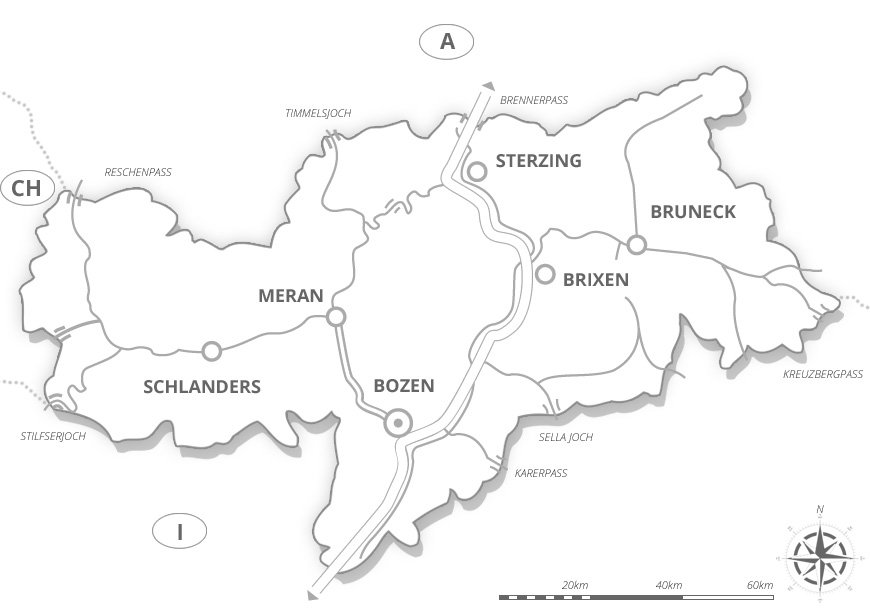 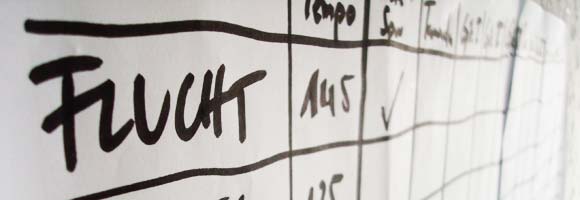 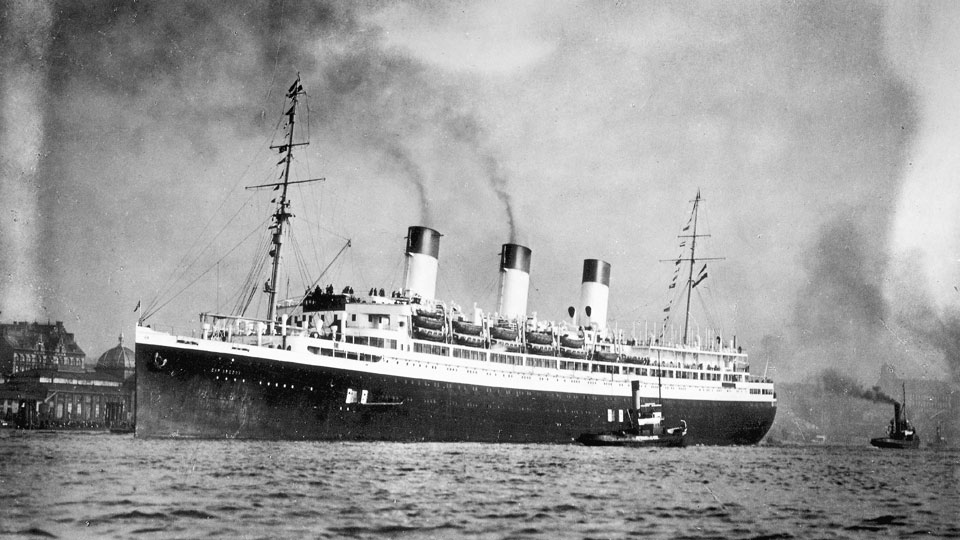 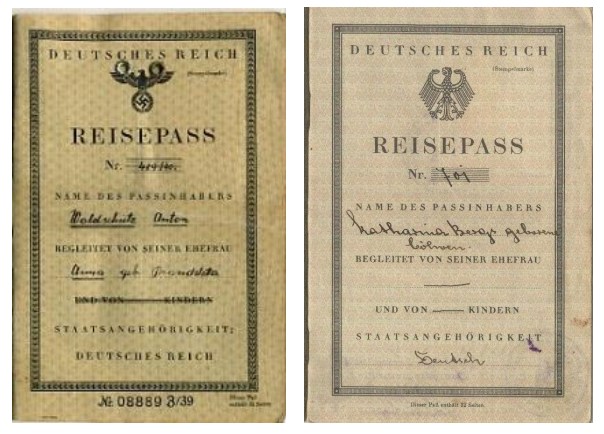 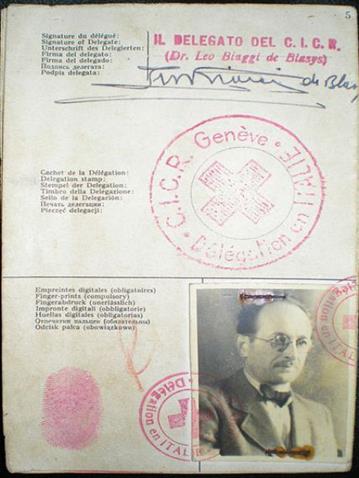 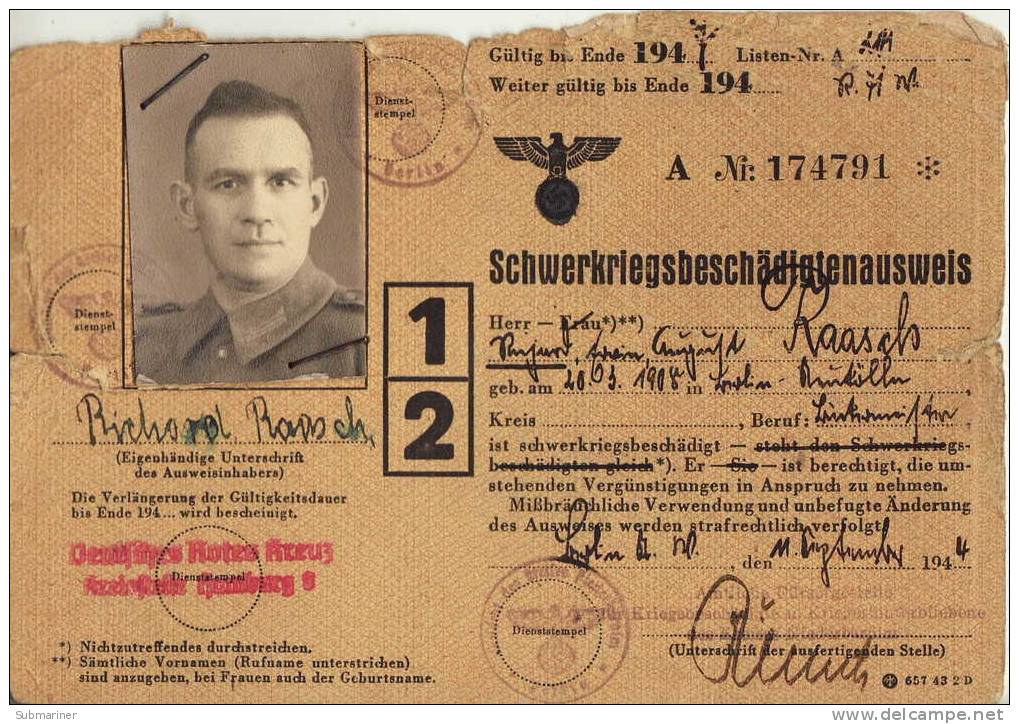 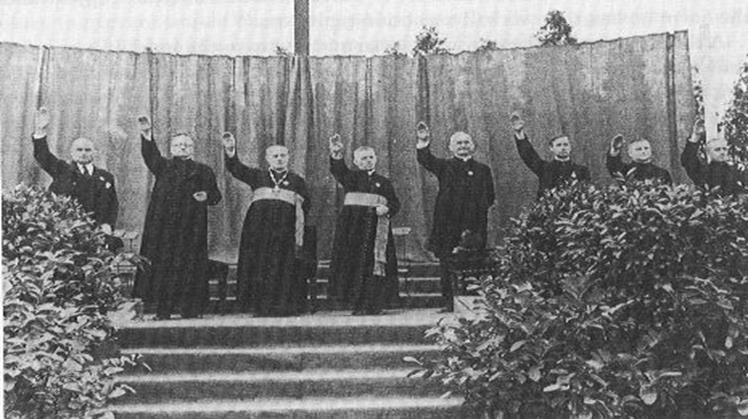 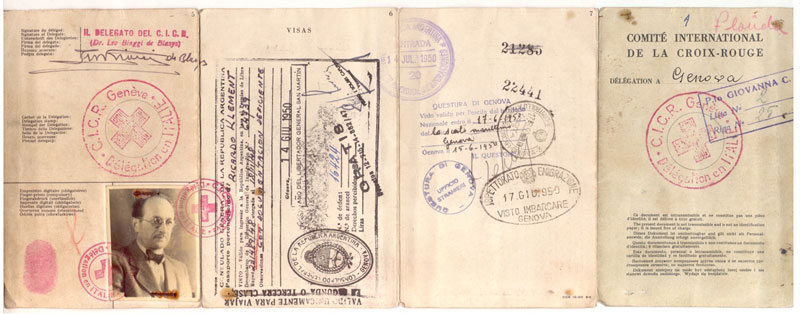 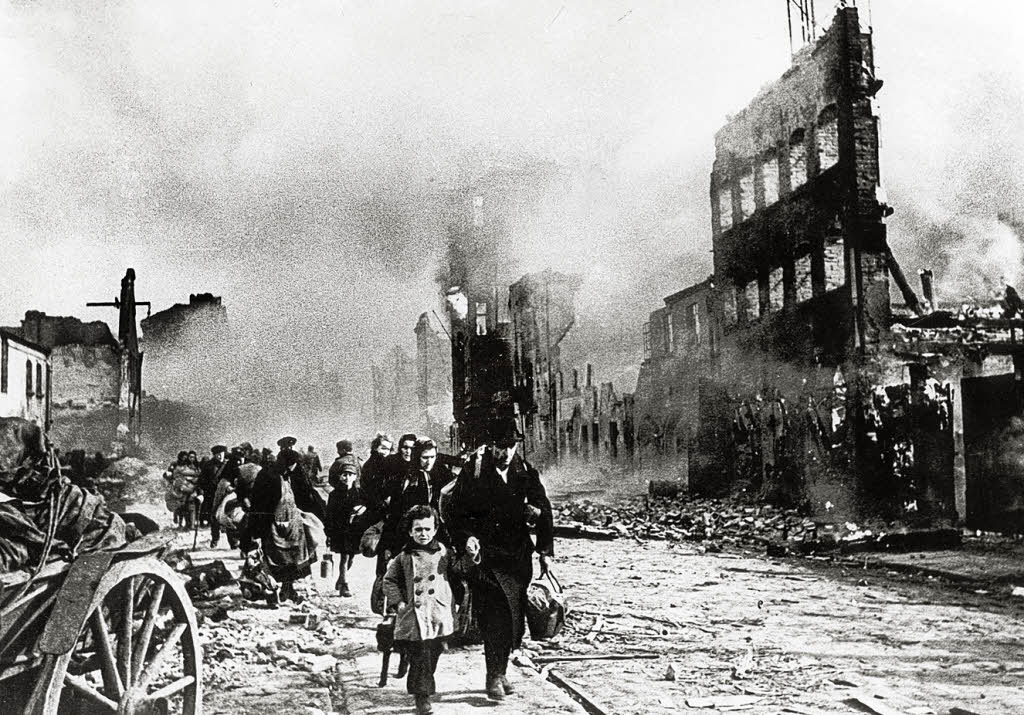 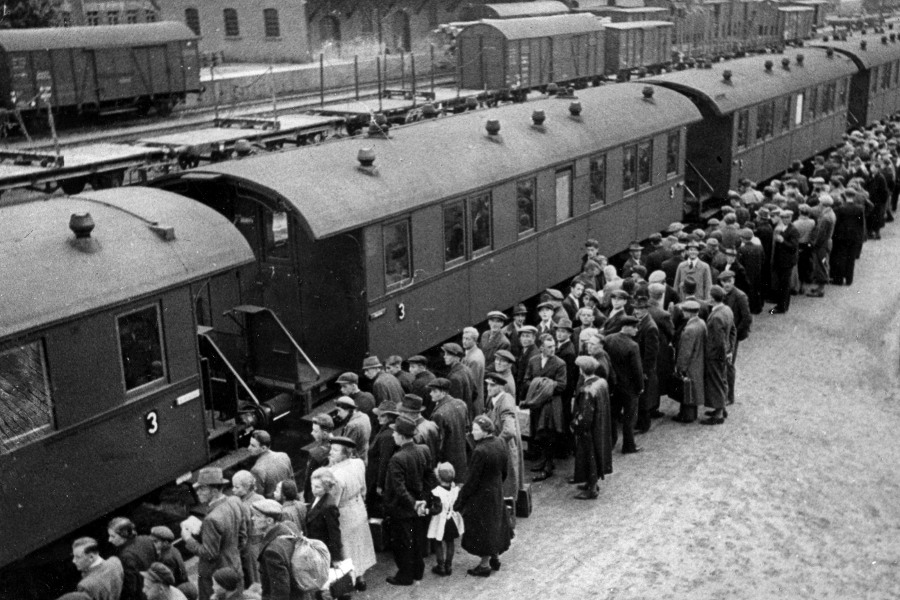 Wie kam es zur Flucht?
Wie konnten sich Nazis aus der Schlinge ziehen?
Welche Rolle spielt Südtirol?
Und nun auf zum Lerntext